Wifi Nâng cao
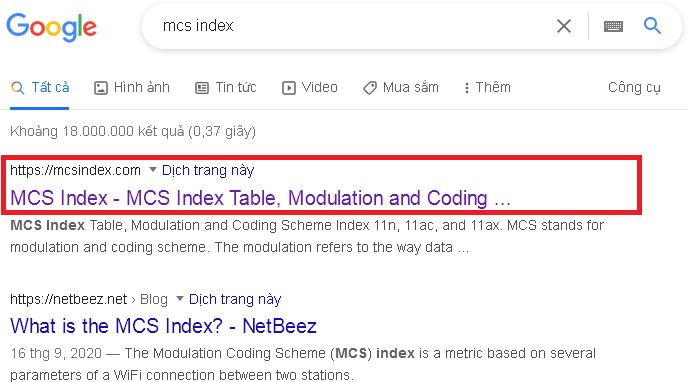 MCS Table
Google: MCS Index RSSI
Cell Info Lite
Info from chipset
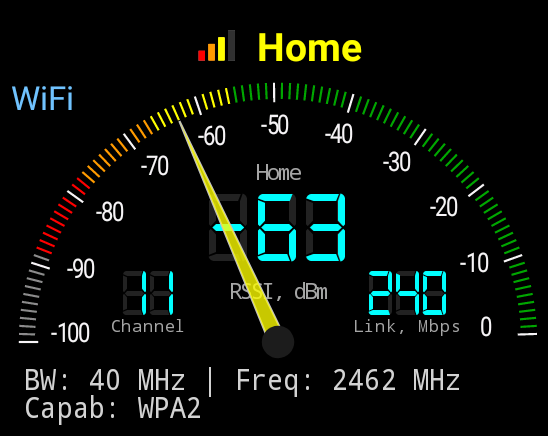 Chipset: Realtek 1G Wifi 5
Tenda AC5 V3
Tenda AC8
Netis N5
Mediatek MT7628: 580 MHz
Xiaomi 4A Nội địa
TPLINK C50
TP-Link C60
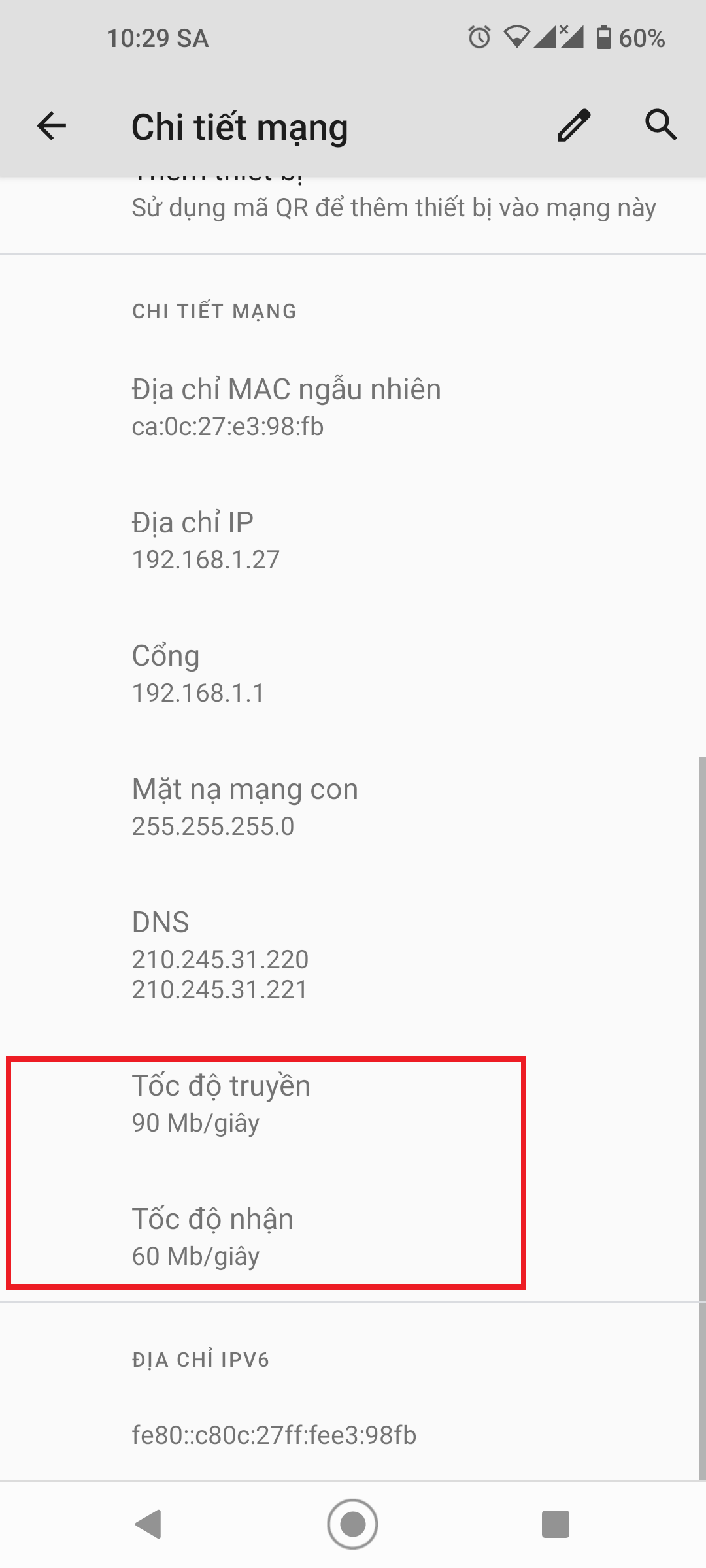 Wifi variants
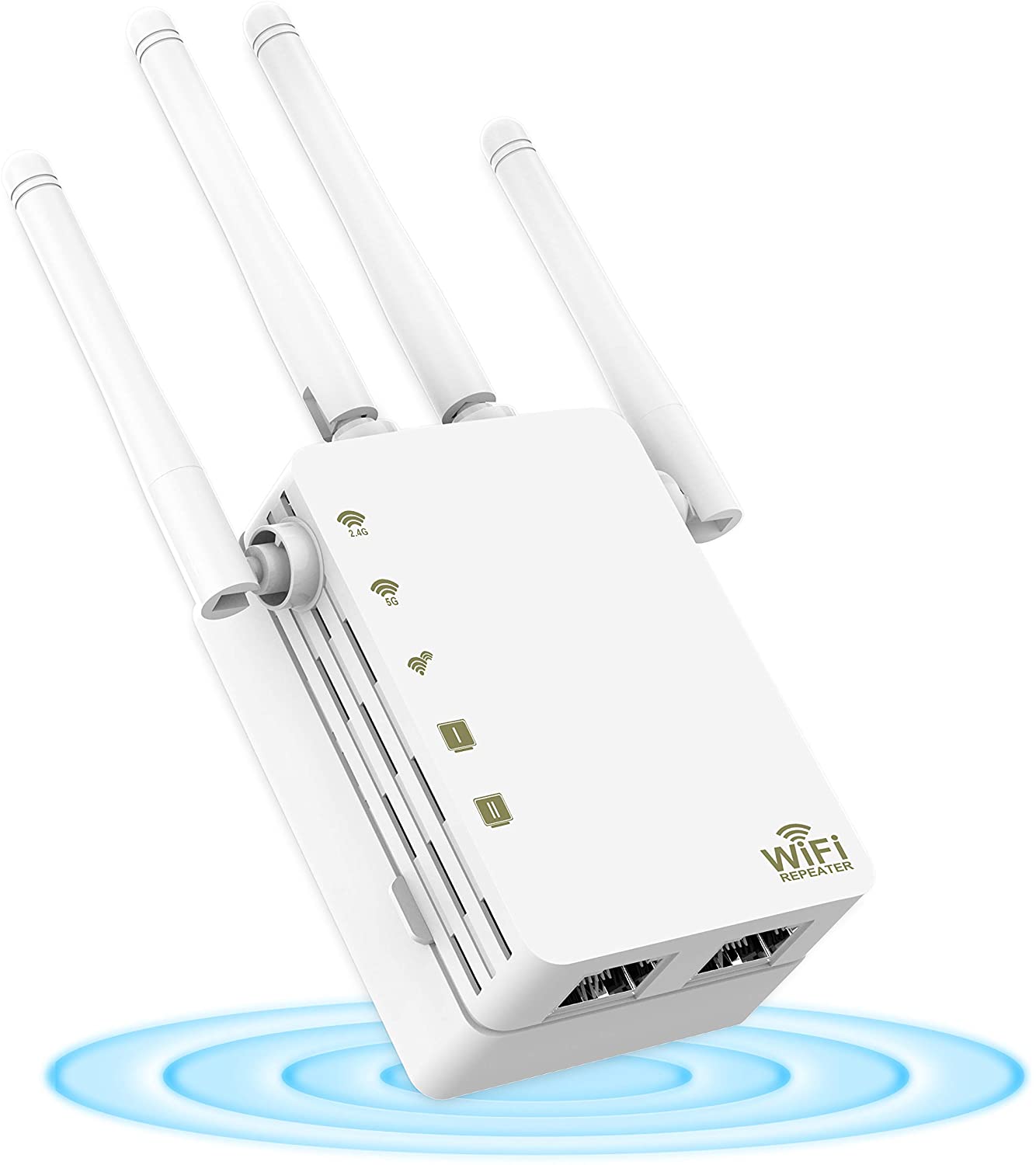 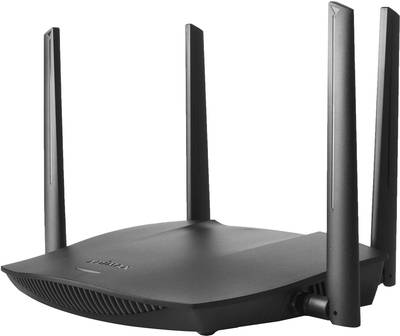 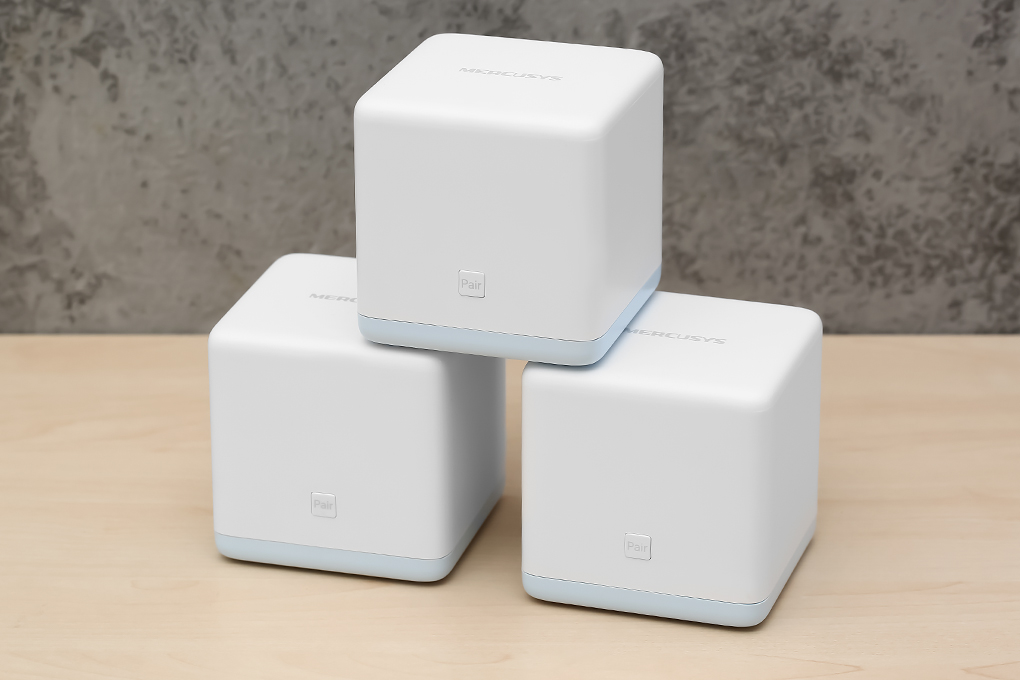 Wifi antenna
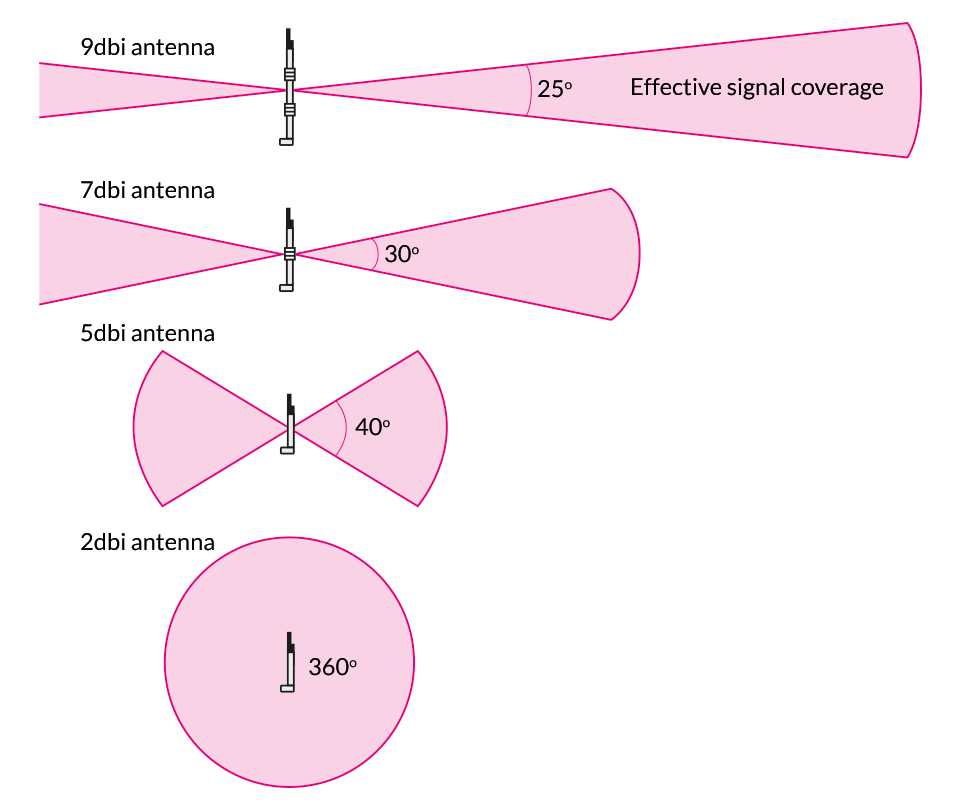 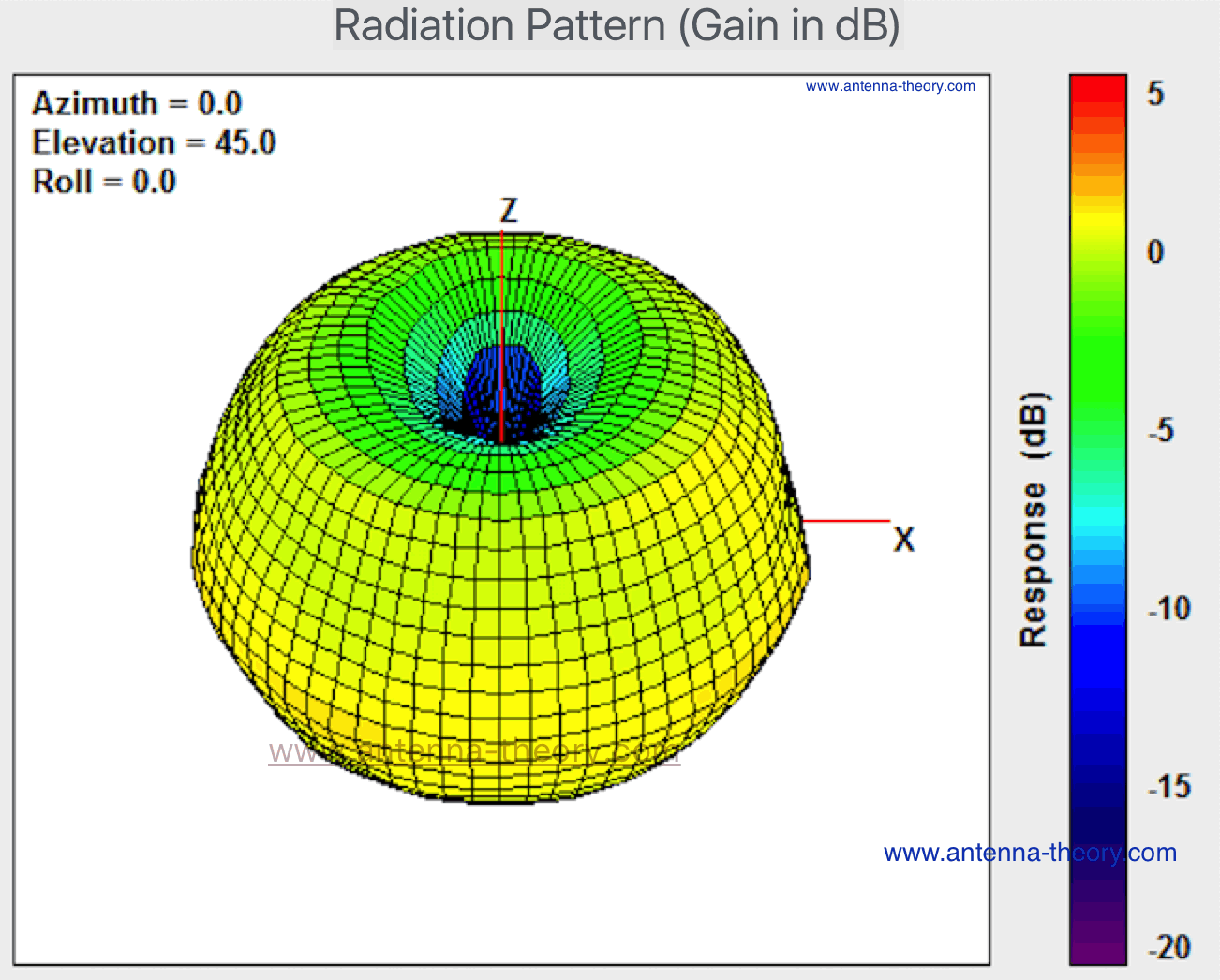 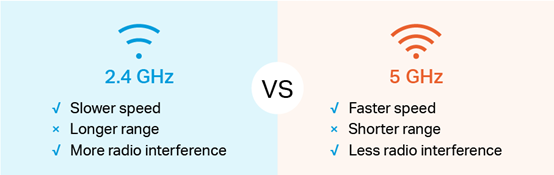 Mesh
802.11s : Mesh routing protocol
WDS
Client Bridge